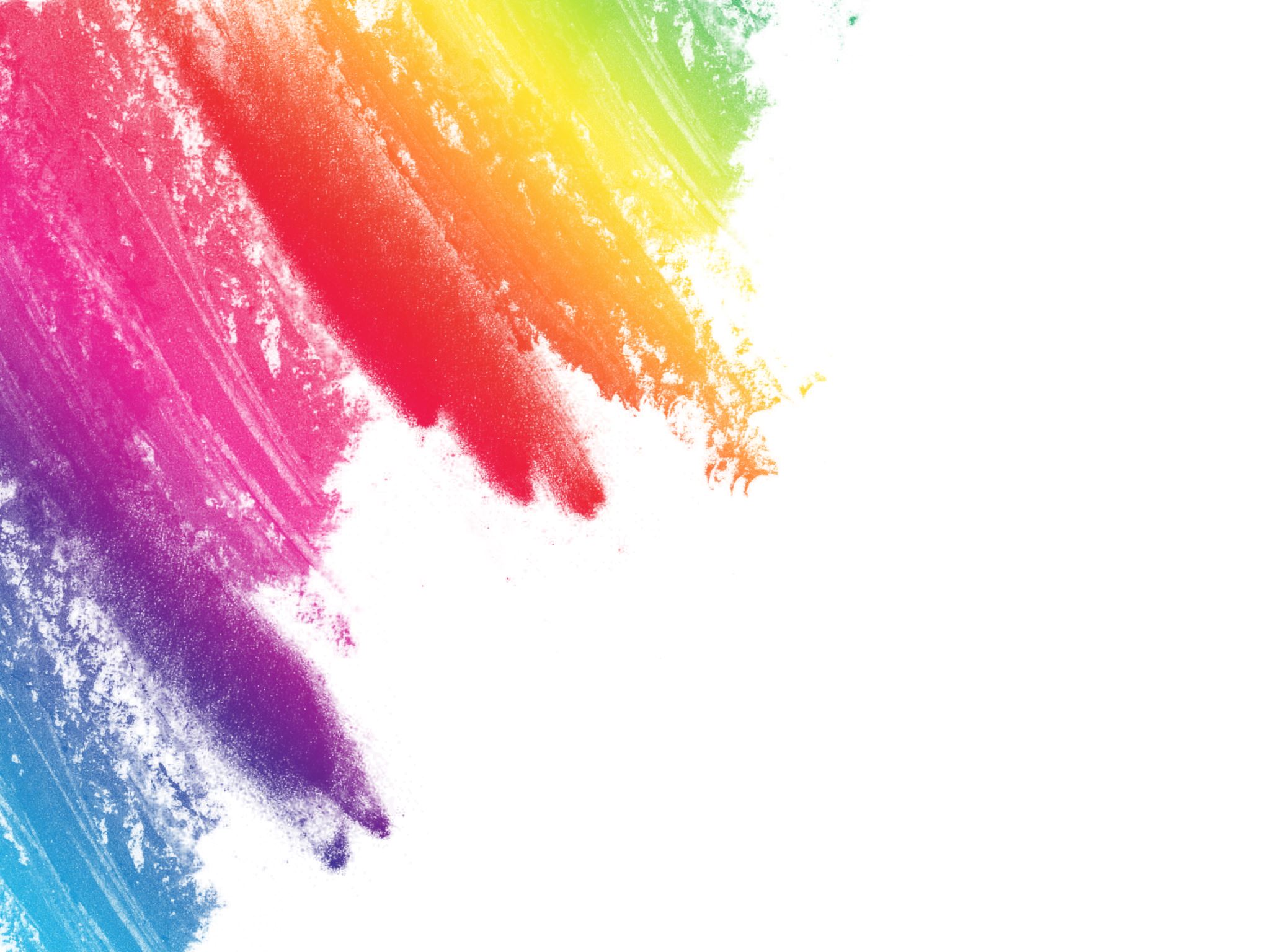 Útvary českého národního jazyka
Dagmar Sochorová
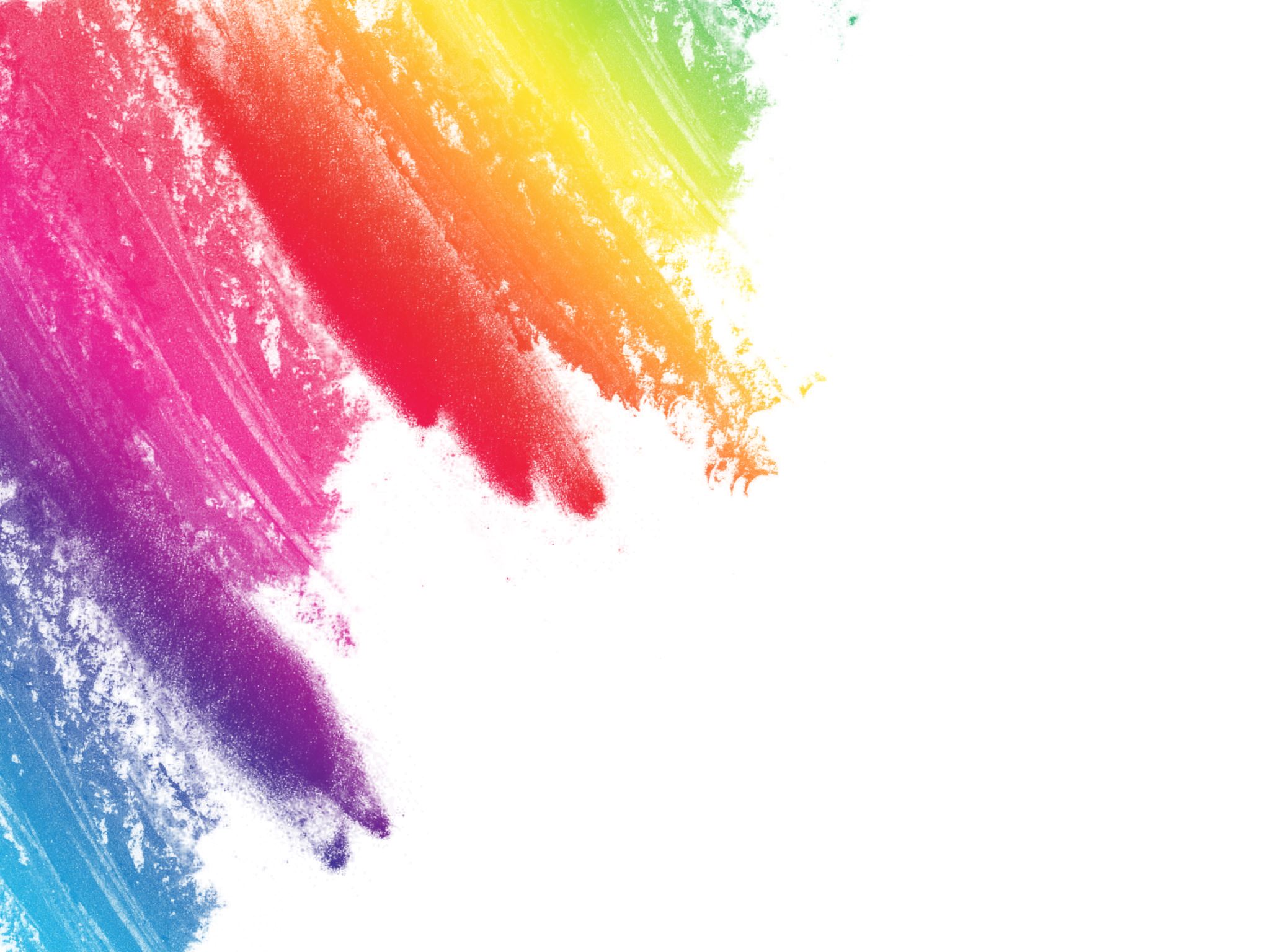 Český národní jazyk a jeho stratifikace
Český národní jazyk je z hlediska uplatnění svých výrazových prostředků bohatě diferencován.
Diferenciace:
 existence jednotlivých útvarů a poloútvarů národního jazyka
aspekt teritoriální a sociální
útvary prestižní a neprestižní
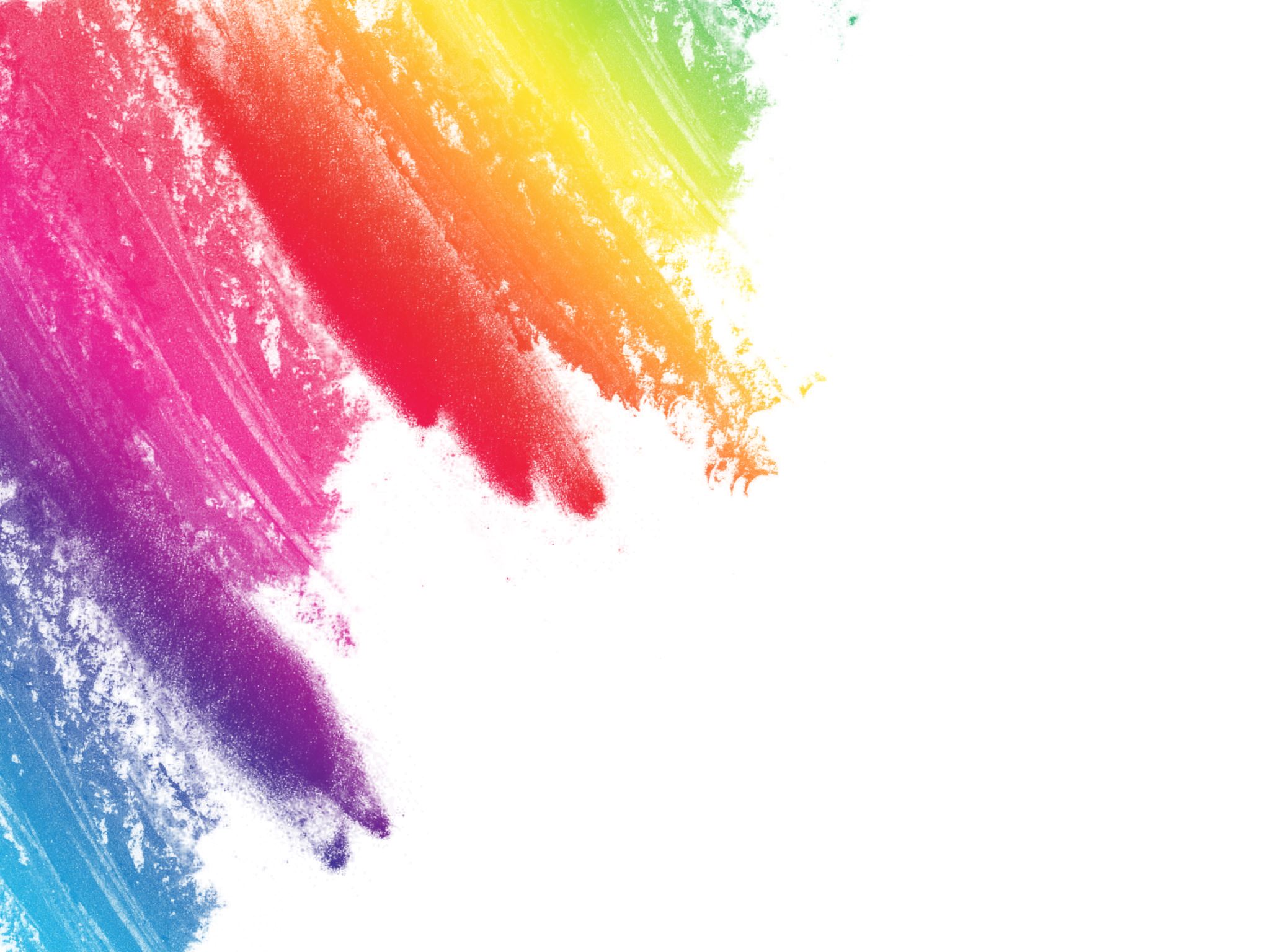 Útvary českého národního jazyka
Historicky vzniklý soubor funkčně odlišných útvarů.
Útvary jsou relativně samostatné, jejich hranice jsou však neostré.
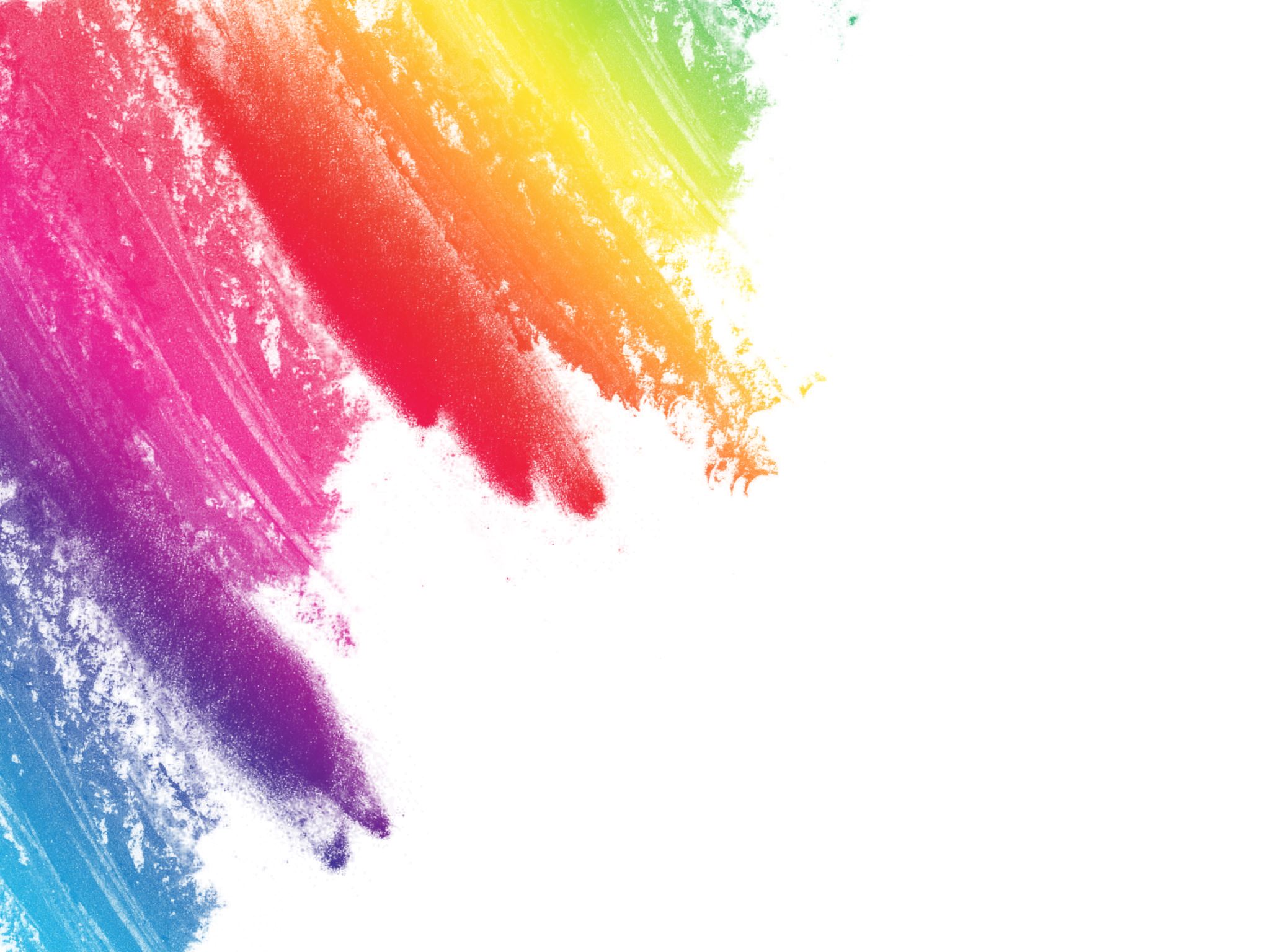 Útvary českého národního jazyka
Členění útvarů:
	- Teritoriální členění
	- Sociální členění
	- Strukturní členění
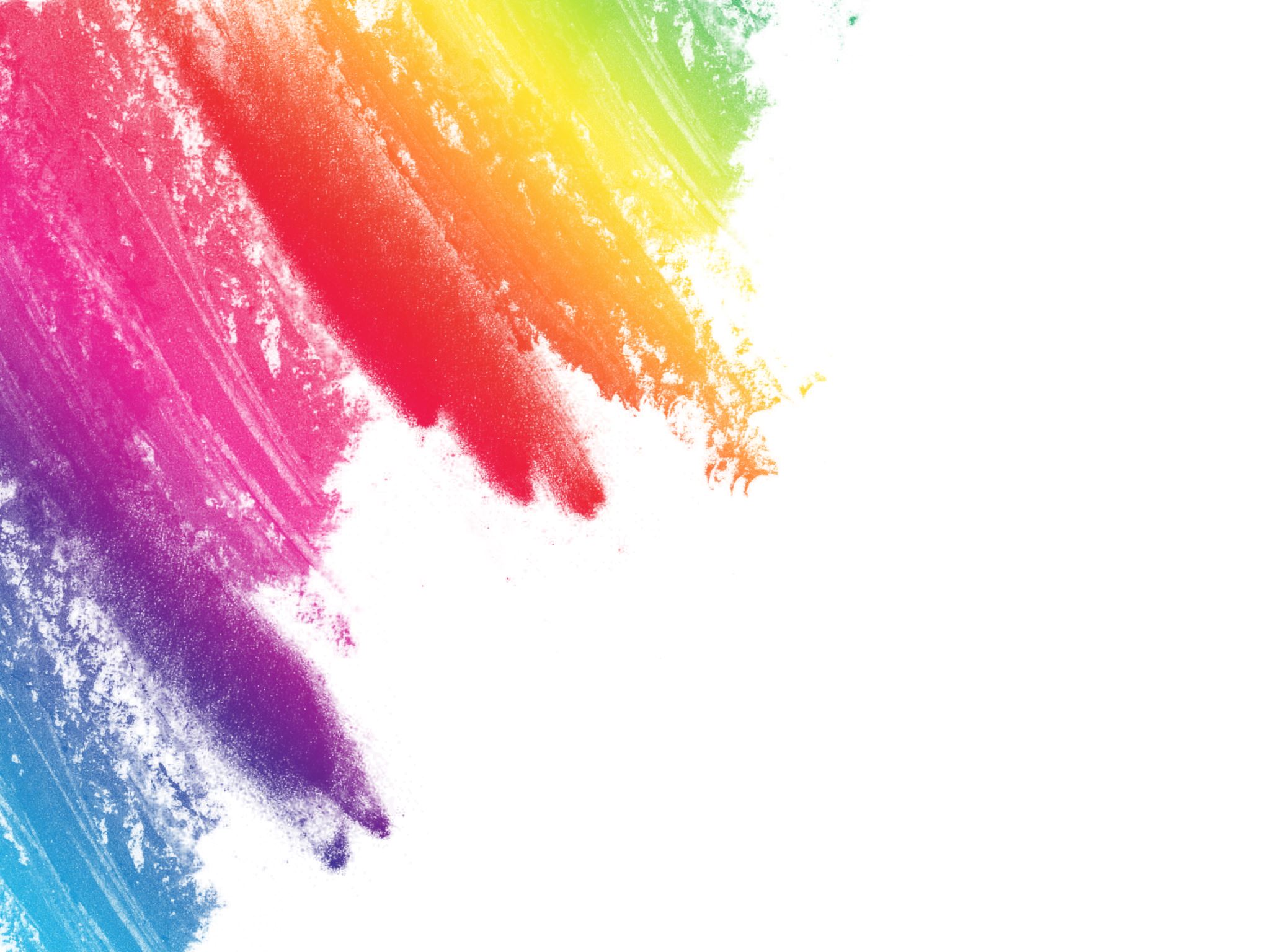 Spisovná čeština
Základním útvarem českého národního jazyka
Je zcela kodifikována
Zachycen a kodifikován v lingvistické literatuře, v mluvnicích a ve slovnících spisovné češtiny.
Slouží oficiální komunikaci, má reprezentativní funkci.
Útvar prestižní
HOVOROVÁ ČEŠTINA
 	- mluvená forma spisovné češtiny
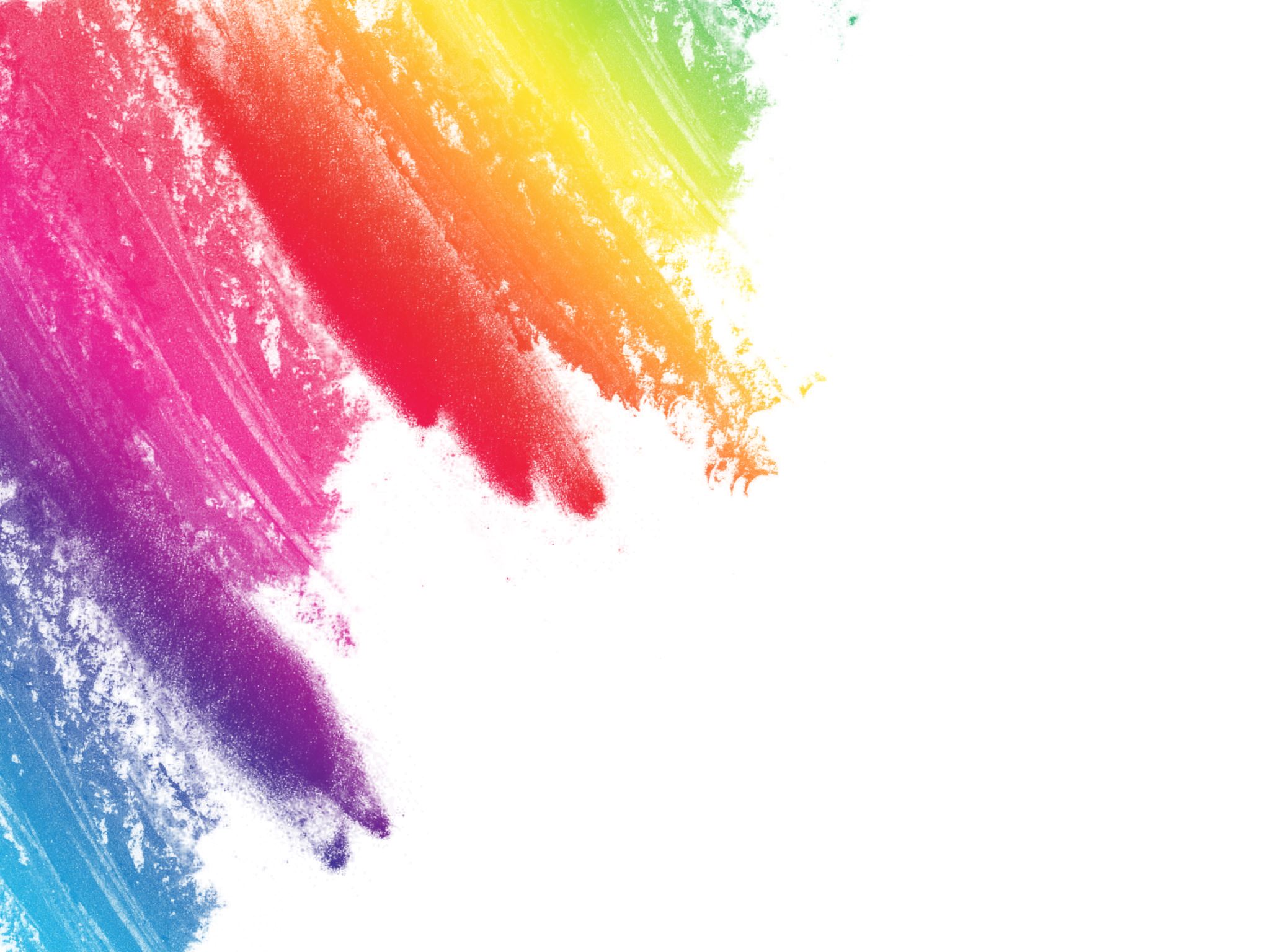 Teritoriální členění
A) Obecná čeština
B) Interdialekty
C) Nářečí (dialekty)
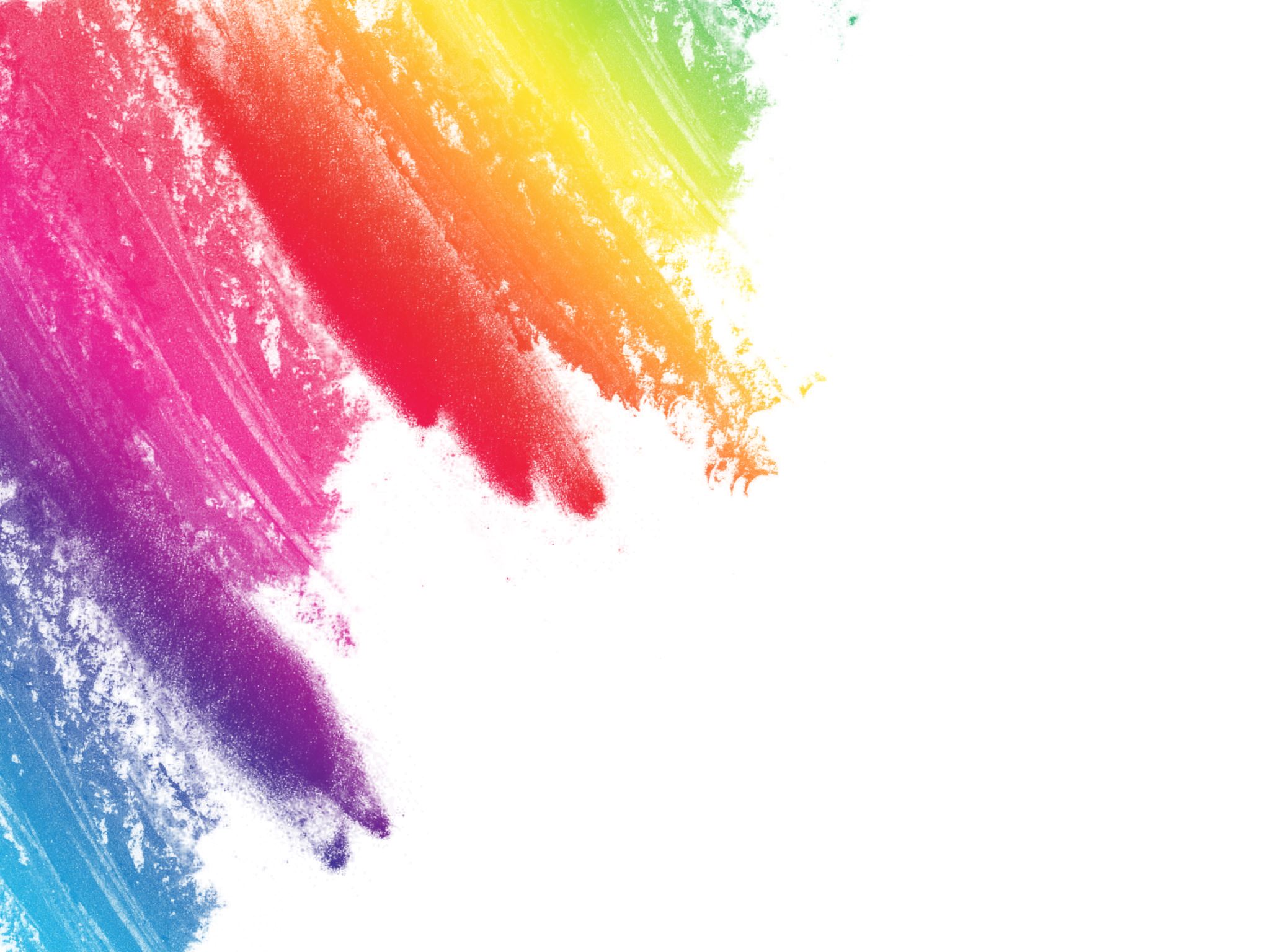 A) OBECNÁ ČEŠTINA
Vznikla na základě středočeského nářečí – nespisovný útvar interdialektové podoby.
V současnosti rozšířena na území Čech a na Moravě především ve velkých městech.
Nespisovný útvar, nekodifikovaný, má svou normu.
Typické rysy: malý město, pěknej, ubejvat, vokno, my sme, 
on řek, těma cestama atd.
 
Rozšířena v krásné literatuře, médiích, proniká do mnohých útvarů polooficiálních a veřejných.
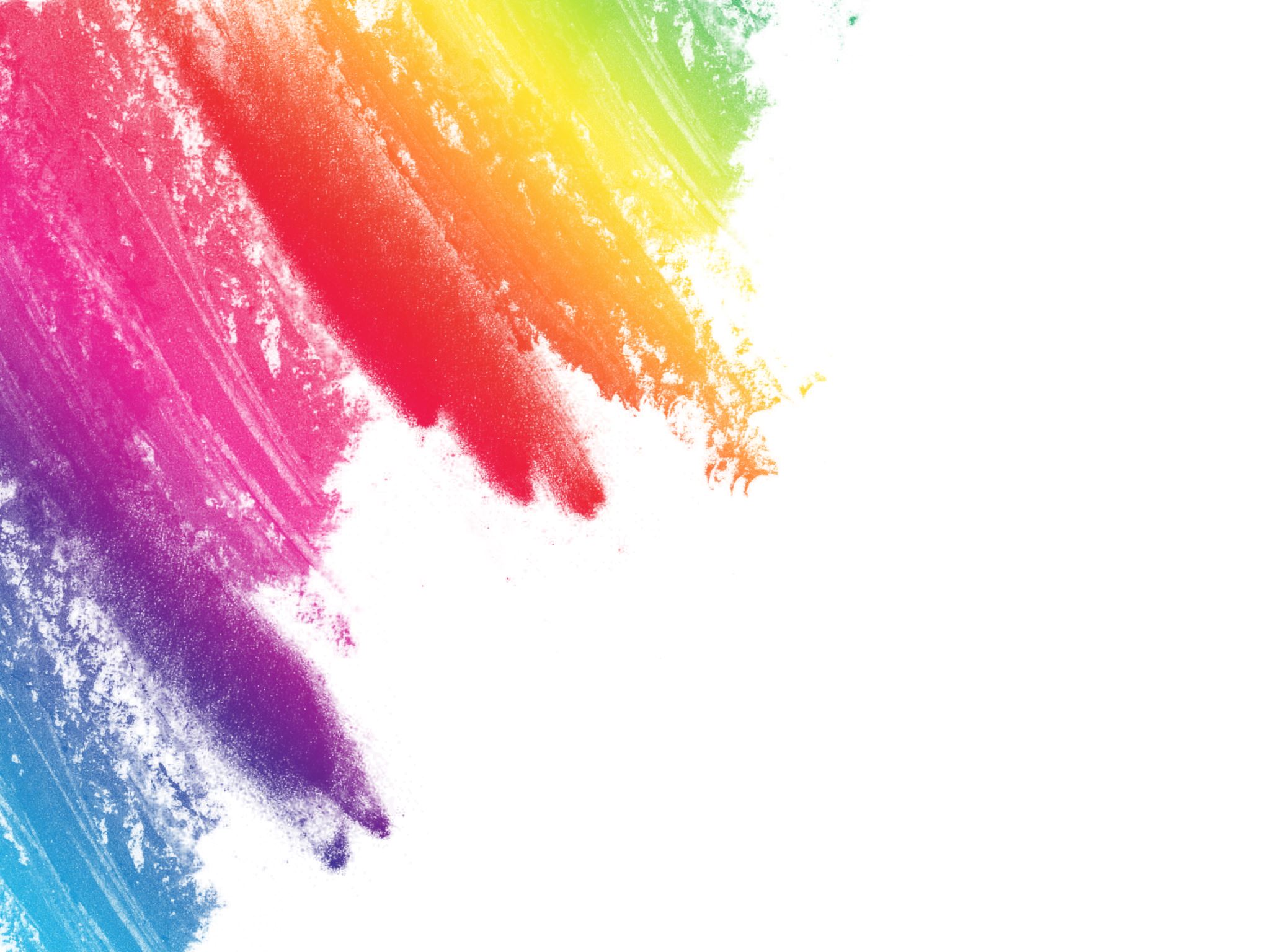 B) INTERDIALEKTY
Nadnářeční nespisovné jazykové útvary
V důsledku vzrůstajících spol. kontaktů se jednotlivá nářečí sbližují, ztrácejí své specifické rysy a uchovávají znaky společné větším oblastem.
Interdialekty si uchovávají některé teritoriální charakteristické jazykové rysy několika blízkých dialektů. 
Základ městské mluvy, zejm. mladší generace na většině území Moravy a Slezska.
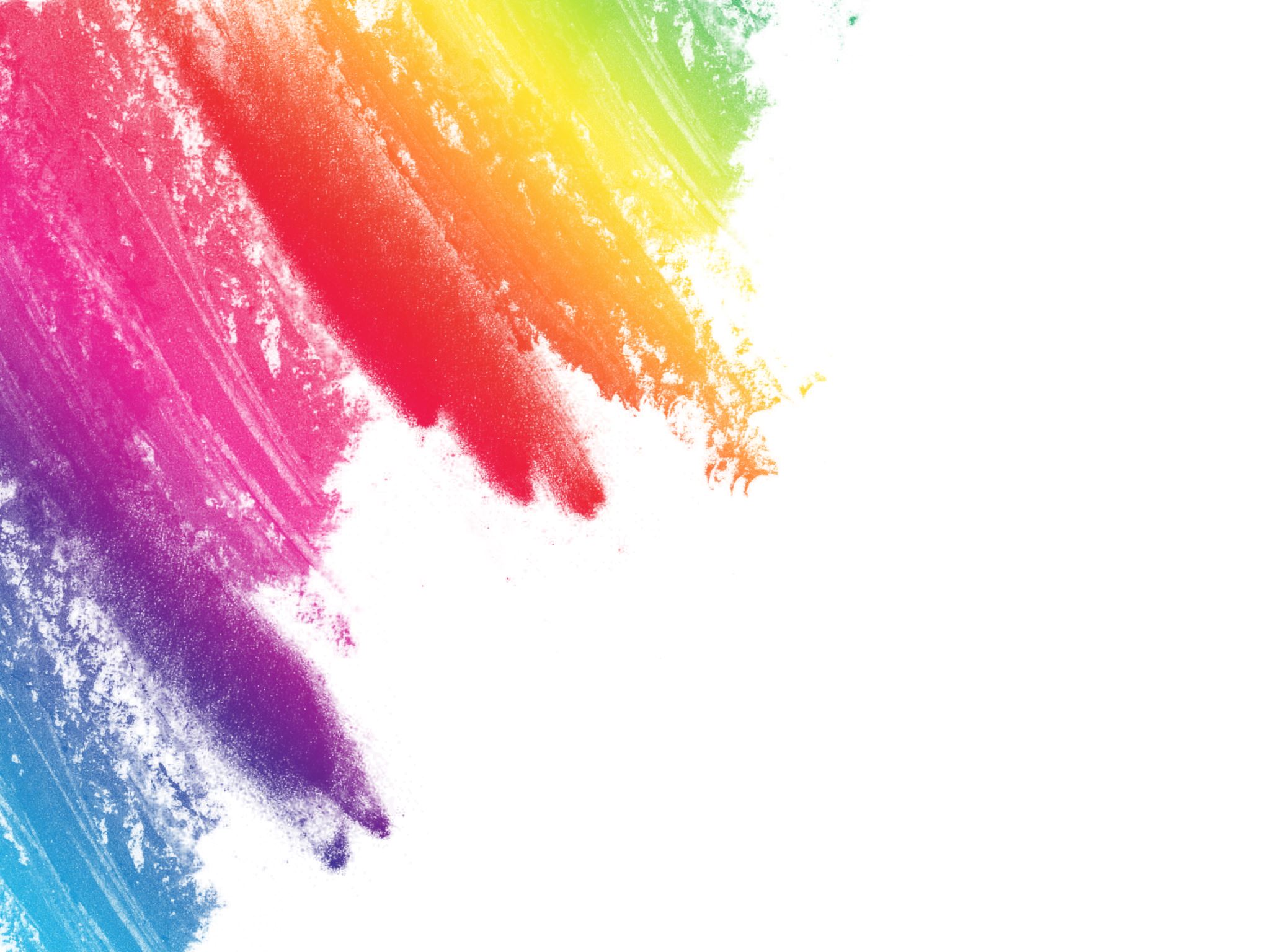 C) NÁŘEČÍ (DIALEKTY)
Diferenciace našich nářečí proběhla na základě 
hláskových změn z konce 14. až poloviny 16. století.
	ý > ej
	ú > ou
	aj > ej
	é > í
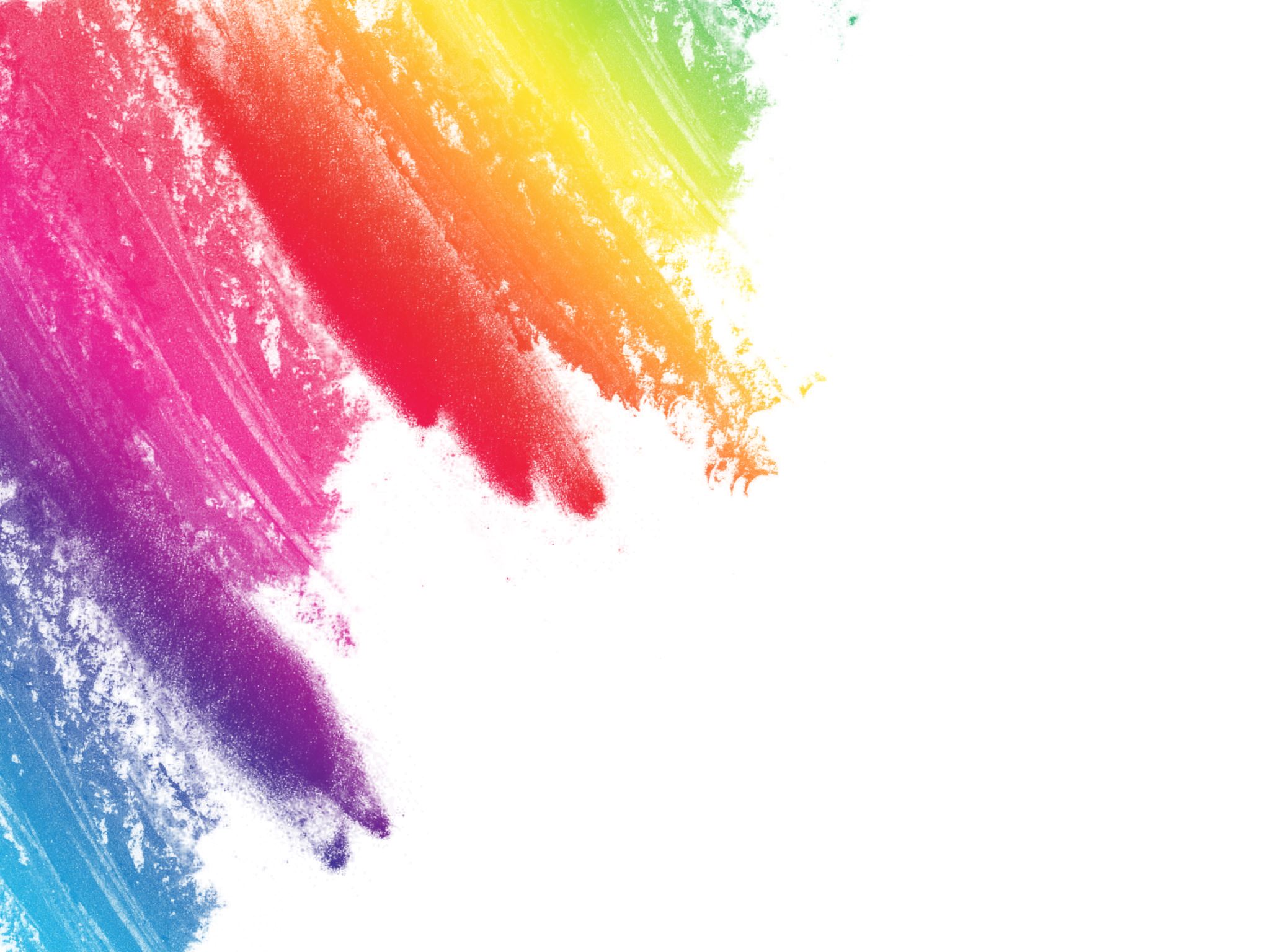 C) NÁŘEČÍ (DIALEKTY)
4 základní nářeční skupiny:
 
1. nářečí česká: území Čech a jz. Moravy
2. nářečí středomoravská: západní a střední část 
Moravy
3. nářečí východomoravská: oblast Valašska a 
Slovácka
4. nářečí slezská (lašská): sv. Morava a Slezsko
 
Nespisovný útvar, nekodifikovaný, má svou normu.
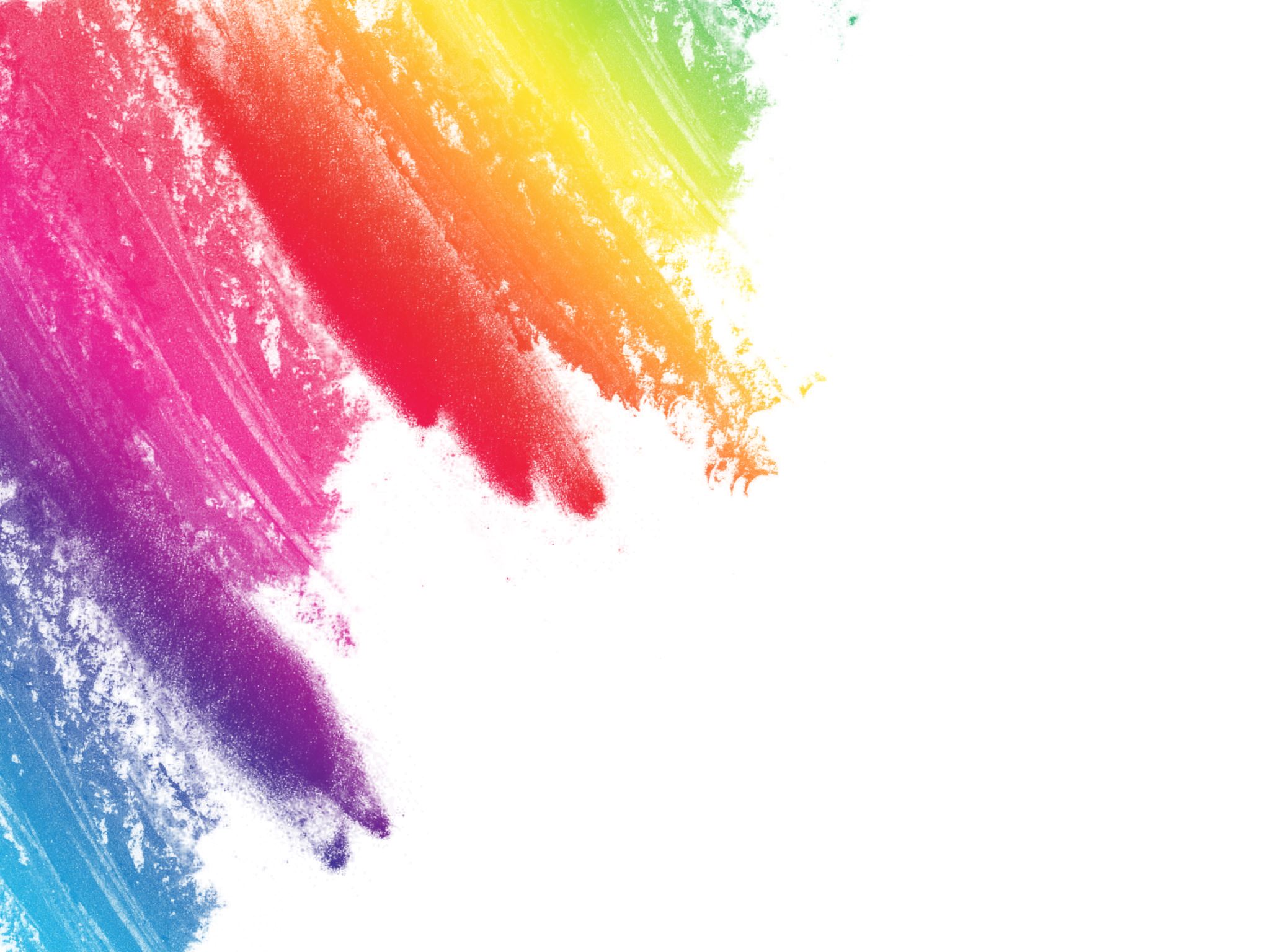 Sociální členění
A) PROFESNÍ MLUVA
B) SLANG
C) ARGOT
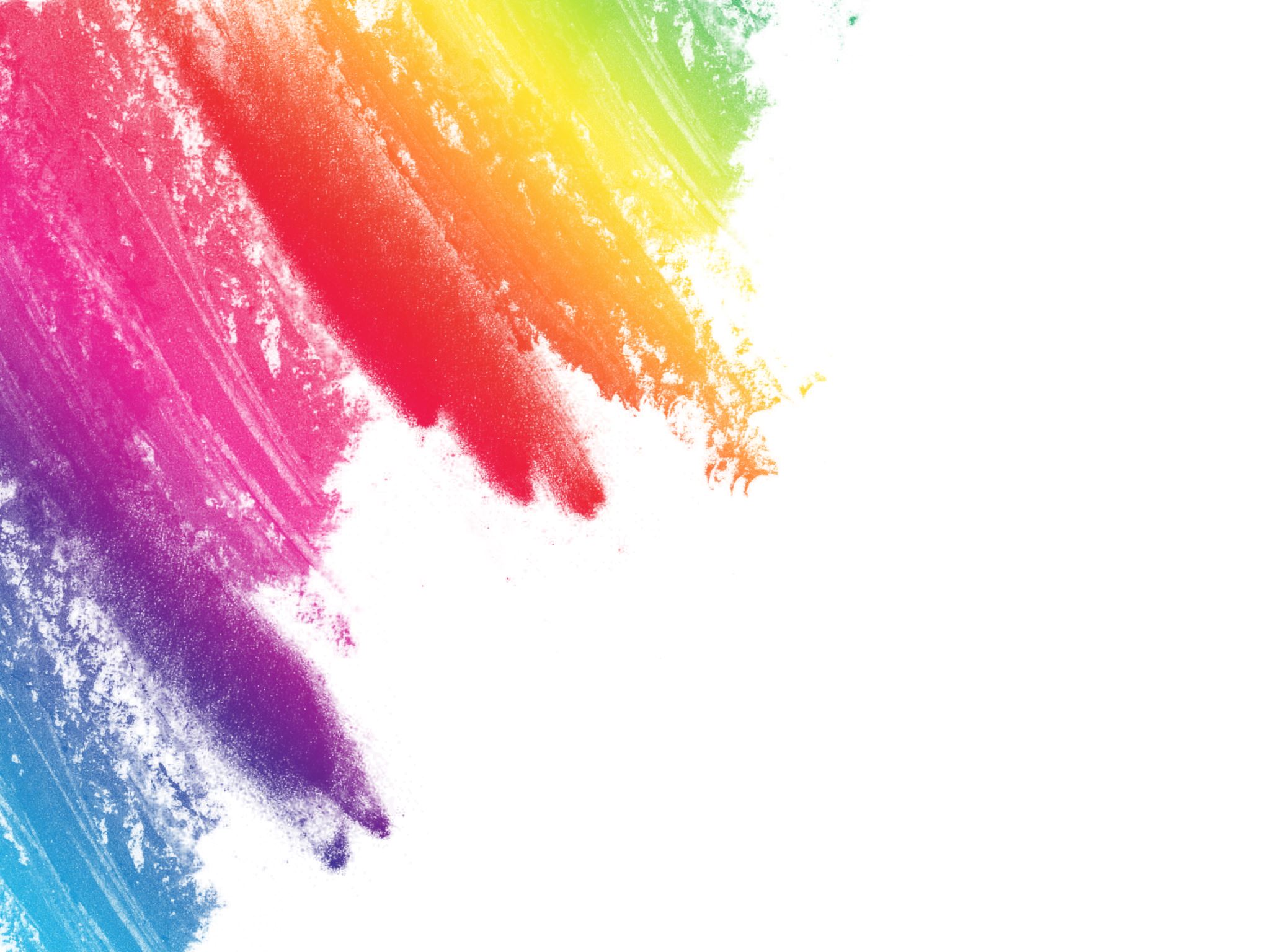 A) PROFESNÍ MLUVA
Příznačná pro určitá pracovní prostředí. 
Univerbizované odborné termíny (slepák – slepé střevo), zčásti i expresivní výrazy.
Jednoznačnost, výrazová úspornost.
Nespisovný útvar.
Př. zlepšovák, dopravák, okrskář aj.
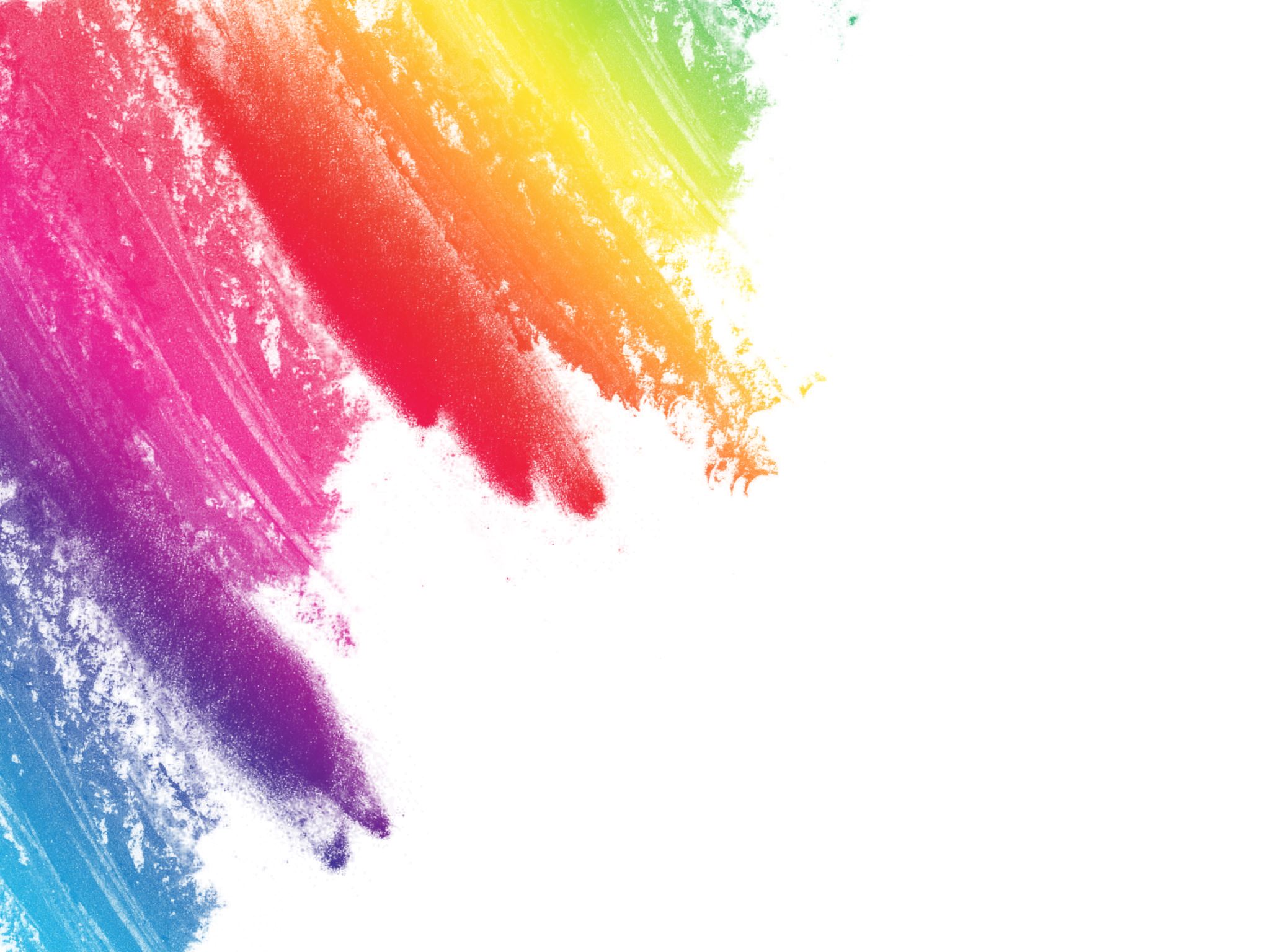 B) SLANG
Charakteristická slovní zásoba určité zájmové skupiny.
Slangové vyjadřování se tvoří a přijímá jako projevení společenské solidarity.
Podstatou jeho vytváření je jazyková hra.
Časté expresivní metaforické výrazy.
Nespisovný útvar.
Př. mikrák, magneťák, trhák, pajdák, asák, profák aj.
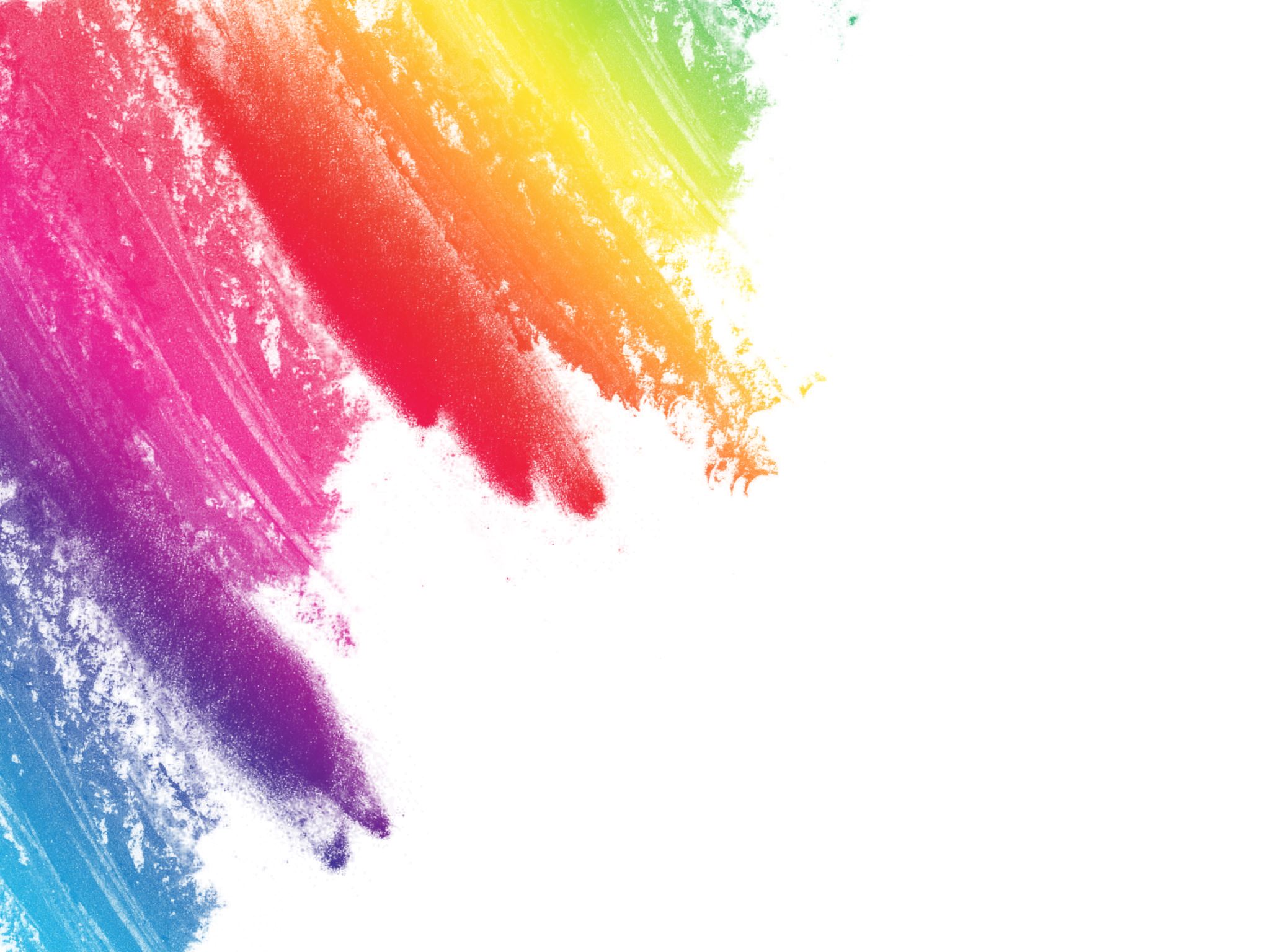 C) ARGOT
Charakteristická slovní zásoba společensky
 izolovaných vrstev (např. zloději, žebráci, prostitutky, bezdomovci).
Smyslem je skrýt sémantiku výrazu, složí tedy k utajení významu.
Nespisovný útvar.
Př. roští, tráva, kůň, háčko, piko aj.
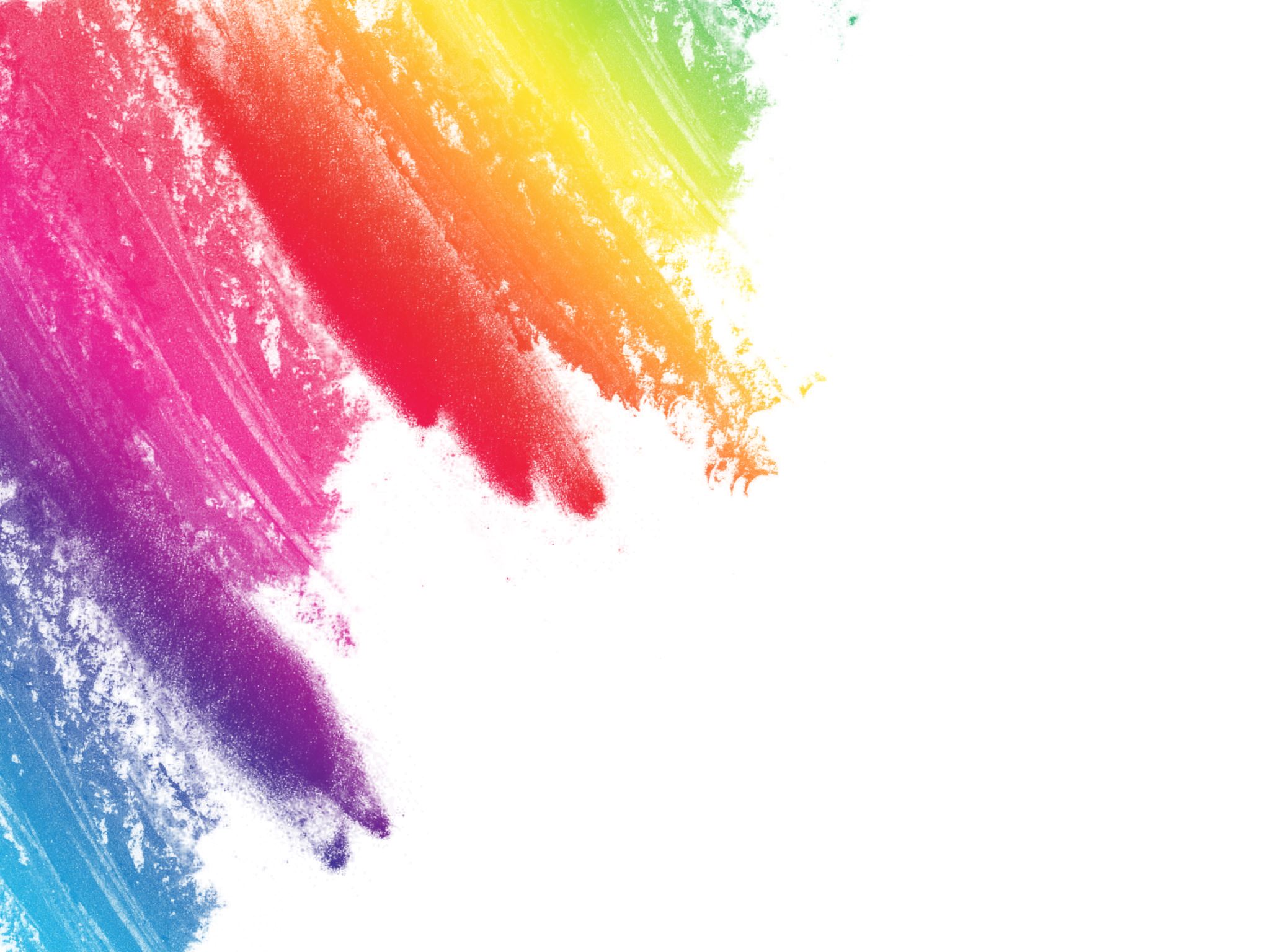 Strukturní členění
Strukturní útvary
Nestrukturní útvary
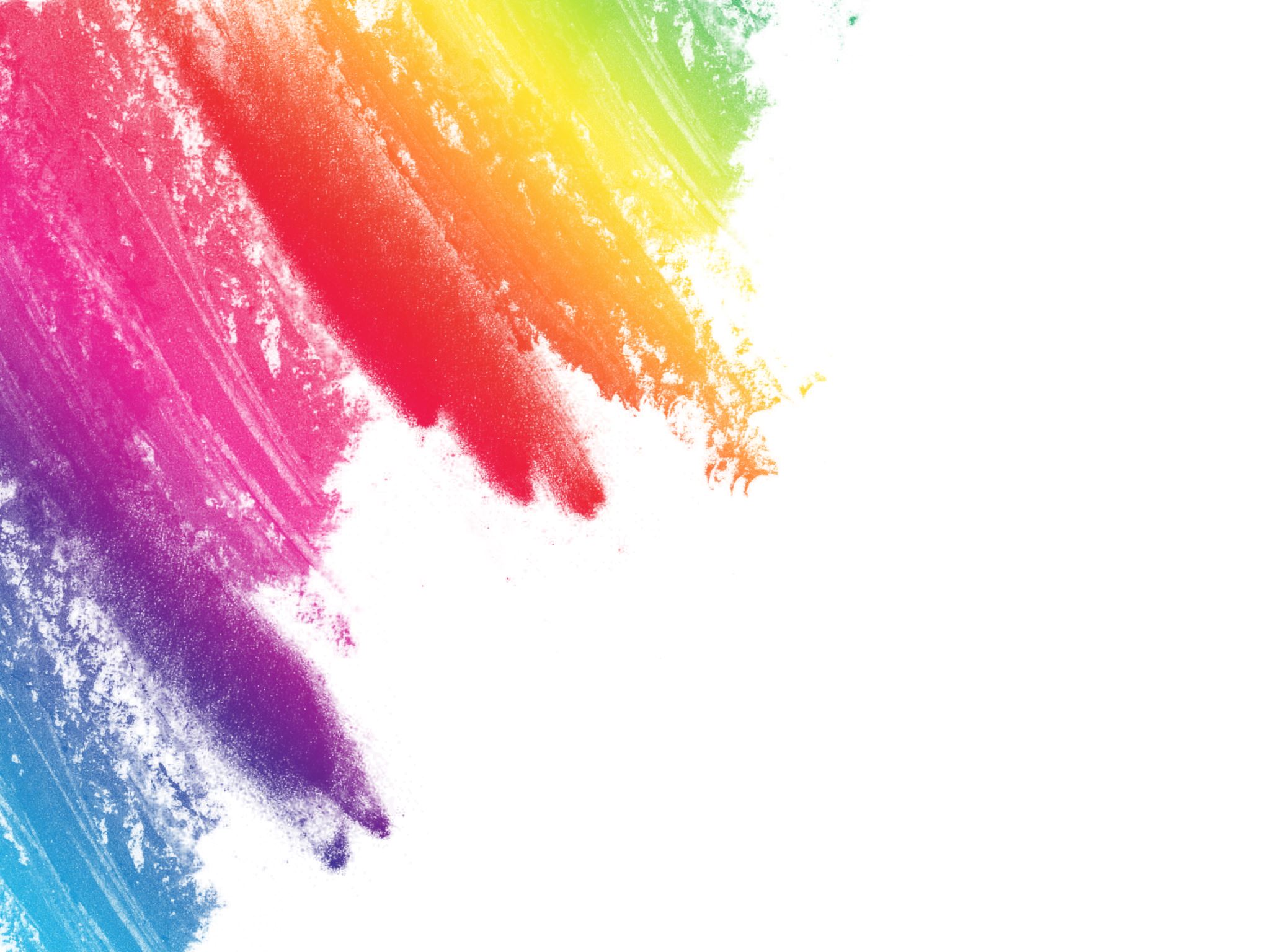 Strukturní útvary
Mají jazykovou strukturu ve všech jazykových rovinách.
 
- spisovná čeština
- obecná čeština a další interdialekty
- dialekty
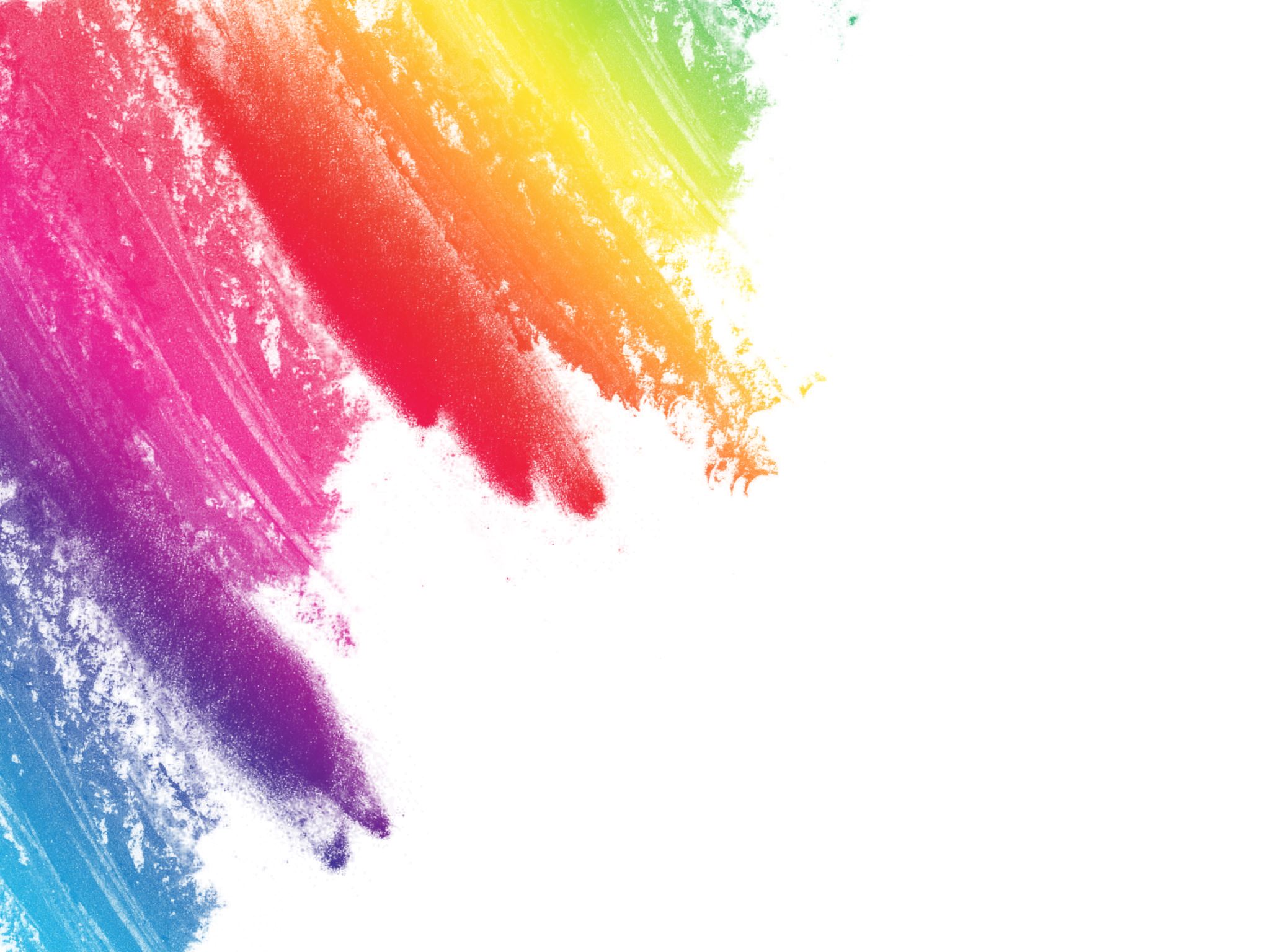 Nestrukturní útvary
Mají jen specifické lexikum (slovní zásobu).
 
- slang
- profesní mluva
- argot
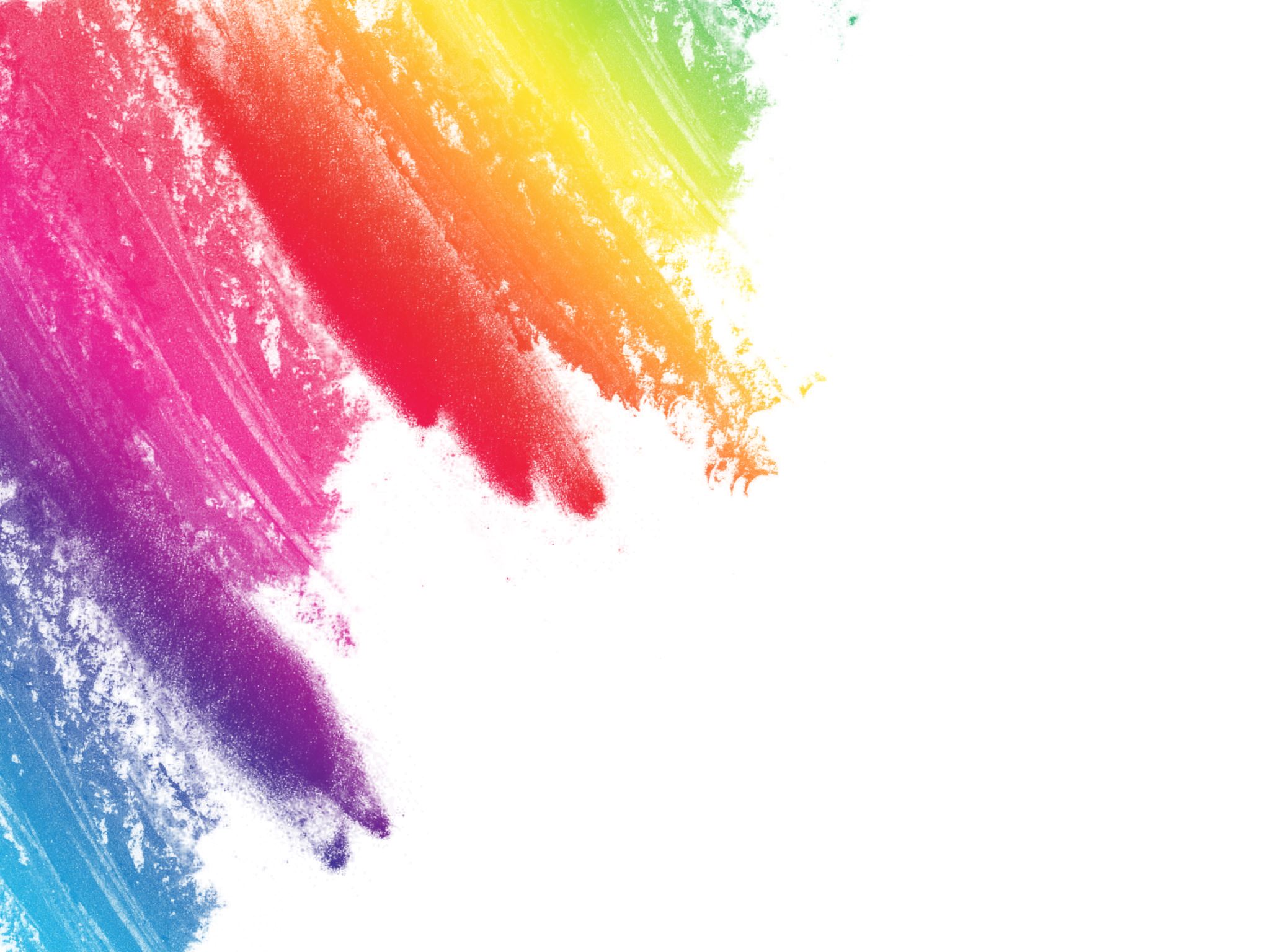 Děkuji za pozornost.